Your School Name
Your Birthdate, 2005
NEWSPAPER TITLE
TEASE

Replace this text with a short little detail or “tease” about one of your articles.
My name is
My name means
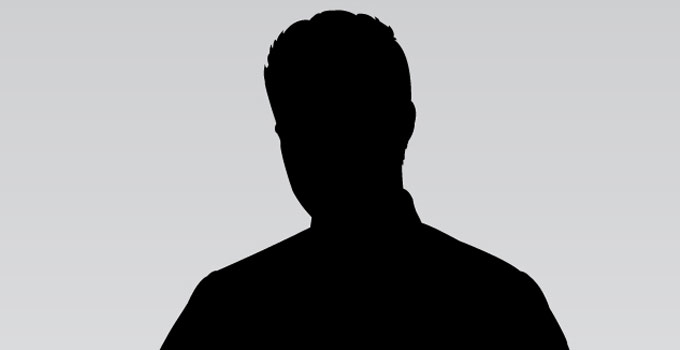 I am (write several words that describe you, like happy, adventurous, smart, etc.)
I was born in (name of city, state, or country)

A few interesting facts about this place are:
I was born on (date)
On this date in history:
A career I might like to have is…